Recap 8/19-8/26
Pardot tracked leads:
Theresa Robinson MAL
Maria Andreina MAL
Regional Account Performance Recap 8/19-8/26
Exit Intent
Lead Report
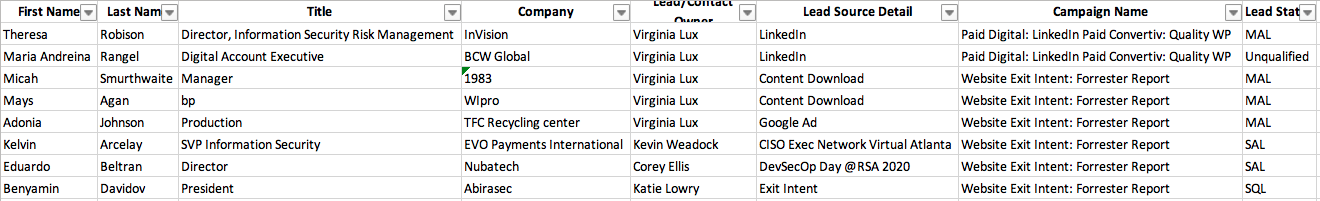